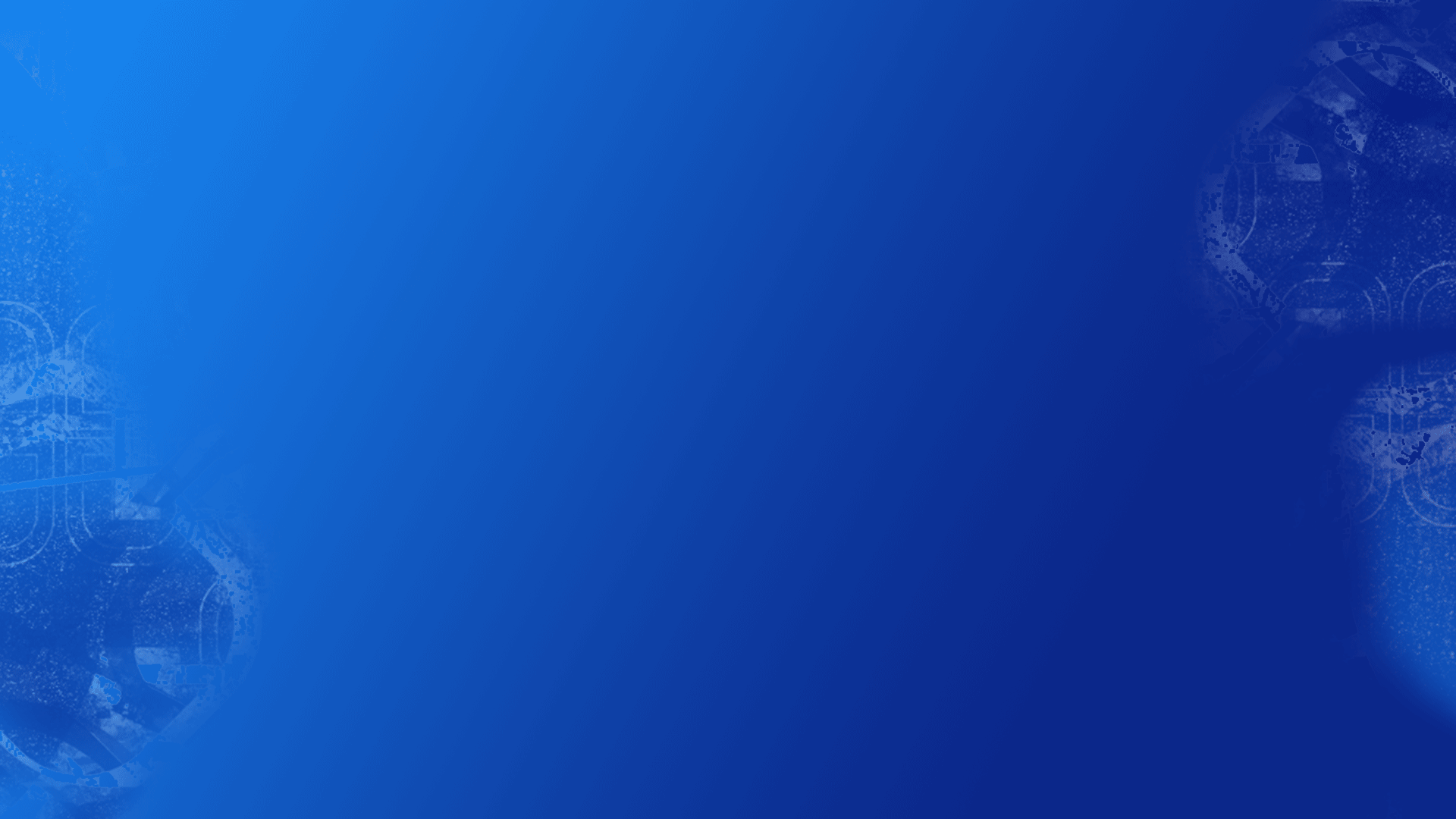 TECH MATHS

ALGEBRAIC EXPRESSIONS
Revision Gr 10
ALGEBRAIC EXPRESSIONS
MULTIPLICATION OF ALGEBRAIC EXPRESSIONS
THE DISTRIBUTIVE LAW (REVISION OF GR 9)
To verify this law, we can substitute given numbers for the variables. Suppose that                     
          ,            and
LHS
RHS
[Speaker Notes: "Textbook, Chapter, Page"]
THE PRODUCT OF TWO BINOMIALS
Consider the product
We can apply the distributive law as follows:
[Speaker Notes: "Textbook, Chapter, Page"]
This can also be done using the FOIL method. Here you must first multiply the first terms in each bracket. Then you multiply the outer terms, then the inner terms and finally the last terms.
[Speaker Notes: "Textbook, Chapter, Page"]
FIRSTS
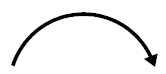 [Speaker Notes: "Textbook, Chapter, Page"]
OUTERS
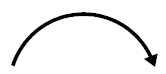 [Speaker Notes: "Textbook, Chapter, Page"]
INNERS
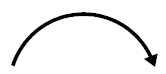 [Speaker Notes: "Textbook, Chapter, Page"]
LASTS
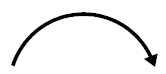 [Speaker Notes: "Textbook, Chapter, Page"]
EXAMPLE 1
Expand and simplify the following:
(a)
[Speaker Notes: "Textbook, Chapter, Page"]
(b)
(c)
[Speaker Notes: "Textbook, Chapter, Page"]
SQUARING A BINOMIAL
Consider the following expressions:
[Speaker Notes: "Textbook, Chapter, Page"]
Therefore:
[Speaker Notes: "Textbook, Chapter, Page"]
In other words, the pattern is as follows:
[Speaker Notes: "Textbook, Chapter, Page"]
EXAMPLE
Expand and simplify the following:
(a)
[Speaker Notes: "Textbook, Chapter, Page"]
Grade 10  Module 1 Page 13
(b)
(c)
[Speaker Notes: "Textbook, Chapter, Page"]
DIFFERENCE OF TWO SQUARES
Consider the following expression:
[Speaker Notes: "Textbook, Chapter, Page"]
In other words, the pattern is as follows:
[Speaker Notes: "Textbook, Chapter, Page"]
EXAMPLE
Expand and simplify the following:
(a)
(b)
[Speaker Notes: "Textbook, Chapter, Page"]
(c)
(b)
[Speaker Notes: "Textbook, Chapter, Page"]
THE PRODUCT OF A BINOMIAL AND A TRINOMIAL
EXAMPLE 4
Expand and simplify the following:
(a)
[Speaker Notes: "Textbook, Chapter, Page"]
(b)
[Speaker Notes: "Textbook, Chapter, Page"]
FACTORISATION OF ALGEBRAIC EXPRESSIONS
TAKING OUT THE HIGHEST COMMON FACTOR
Factorisation is the reverse of multiplication.
Consider the reverse procedure of the distributive law:
[Speaker Notes: "Textbook, Chapter, Page"]
EXAMPLE 5
Factorise the following expressions:
(a)
The factors of 12 are:
The factors of 8 are:
Therefore the highest common factor between 12 and 8 is 4.
[Speaker Notes: "Textbook, Chapter, Page"]
The expression       can be written as
The expression       can be written as
Therefore the highest common factor between        and       is
Therefore the highest common factor between          and         is
[Speaker Notes: "Textbook, Chapter, Page"]
We can now take out the highest common factor (HCF) as follows and thus factorise the expression by writing it as a product of terms:
[Speaker Notes: "Textbook, Chapter, Page"]
(b)
[Speaker Notes: "Textbook, Chapter, Page"]
(c)
[Speaker Notes: "Textbook, Chapter, Page"]
(d)
[Speaker Notes: "Textbook, Chapter, Page"]
The next example involves changing the sign before a bracket before taking out the common bracket.
Before discussing the next example, consider the expressions:
[Speaker Notes: "Textbook, Chapter, Page"]
Therefore it is true that:
You can write this as:
For example:
[Speaker Notes: "Textbook, Chapter, Page"]
Therefore, if you change the sign before the bracket, change the signs of the terms when writing them in the brackets.
[Speaker Notes: "Textbook, Chapter, Page"]
EXAMPLE
Factorise:
(a)
[Speaker Notes: "Textbook, Chapter, Page"]
(b)
[Speaker Notes: "Textbook, Chapter, Page"]
DIFFERENCE OF TWO SQUARES
Consider the product
The reverse process  is called the factorisation of the difference of two squares.
[Speaker Notes: "Textbook, Chapter, Page"]
Another way of seeing this type of factorisation is:
[Speaker Notes: "Textbook, Chapter, Page"]
EXAMPLE
Factorise fully:
(a)
[Speaker Notes: "Textbook, Chapter, Page"]
(b)
(c)
[Speaker Notes: "Textbook, Chapter, Page"]
(d)
[Speaker Notes: "Textbook, Chapter, Page"]
QUADRATIC TRINOMIALS
Consider the product
By multiplying out, it is clear that this product will become:
[Speaker Notes: "Textbook, Chapter, Page"]
So the expression
can be factorised as
For example, the trinomial   
can be factorised as follows:
Write the last term, 8, as the product of two numbers
The options are:
[Speaker Notes: "Textbook, Chapter, Page"]
The middle term is now obtained by adding the numbers of one of the above options. The obvious choice will be the option   
because the sum of the numbers 4 and 2 gives 6. Therefore:
[Speaker Notes: "Textbook, Chapter, Page"]
So the trick to factorising trinomials is as follows:
•	Write down the last term as 	the product of two numbers.
•	Find the two numbers (using 	the appropriate numbers from 	one of the products) which 	gets the middle term by adding 	or subtracting.
[Speaker Notes: "Textbook, Chapter, Page"]
•	Check that when you multiply 	these numbers you get the last 	term.
[Speaker Notes: "Textbook, Chapter, Page"]
EXAMPLE
Factorise:
(a)
The last term can be written as the following products:
[Speaker Notes: "Textbook, Chapter, Page"]
We now need to get        from one of the options above.
Using              will enable us to get         
       since
(middle term)
(last term)
and
[Speaker Notes: "Textbook, Chapter, Page"]
Therefore:
[Speaker Notes: "Textbook, Chapter, Page"]
(b)
The last term can be written as the following products:
We now need to get        from 
one of the options above.
Try the option
[Speaker Notes: "Textbook, Chapter, Page"]
Clearly                        which is the middle term and
which is the last term.
Notice that the option   
will not work because even though                    
is the middle term, 
is not the last term.
[Speaker Notes: "Textbook, Chapter, Page"]
Therefore:
Notice:
•	If the sign of the last term of 	a trinomial is negative, the 	signs in the brackets are 	different  (see example 8a).
[Speaker Notes: "Textbook, Chapter, Page"]
•	If the sign of the last term of 	a trinomial is positive, the 	signs in the brackets are the 	same i.e. both positive or 	both  negative
[Speaker Notes: "Textbook, Chapter, Page"]
(c)
Here it is necessary to first take out the highest common factor:
[Speaker Notes: "Textbook, Chapter, Page"]
(d)
(e)
[Speaker Notes: "Textbook, Chapter, Page"]
In summary then, apply the following procedure when factorising trinomials:
•	Take out the highest common 	factor if necessary.
•	Write down the last term as the 	product of two numbers.
[Speaker Notes: "Textbook, Chapter, Page"]
•	Find the two numbers (using the 	appropriate numbers from one 	of the products) which gets the 	middle term by adding or 	subtracting.
•	Check that when you multiply 	these numbers you get the last 	term.
[Speaker Notes: "Textbook, Chapter, Page"]
•	If the sign of the last term of a 	trinomial is positive, the signs in 	the brackets are the same (both 	positive or both negative).
•	If the sign of the last term of a 	trinomial is negative, the signs in 	the brackets are different.
[Speaker Notes: "Textbook, Chapter, Page"]
MORE ADVANCED TRINOMIALS
EXAMPLE
Consider the trinomial
The method to factorise this trinomial is a little more involved than with the previous trinomials. A suggested method is as follows.
[Speaker Notes: "Textbook, Chapter, Page"]
Step 1
Write down the product options of the first and last terms
[Speaker Notes: "Textbook, Chapter, Page"]
Step 2
Write the product options in a table format as follows:
The product option           for the last term must also be written in reverse order as
[Speaker Notes: "Textbook, Chapter, Page"]
Step 3
Select any product option from the first term and last term and write these options using what is called the “cross method”:
[Speaker Notes: "Textbook, Chapter, Page"]
Step 4
Now multiply as follows:
[Speaker Notes: "Textbook, Chapter, Page"]
Step 5
The trick is to now get the middle term,           , from        and        using different signs (because the sign of the last term of the trinomial is negative). Insert the signs as follows:
[Speaker Notes: "Textbook, Chapter, Page"]
[Speaker Notes: "Textbook, Chapter, Page"]
Step 6
The factors are now obtained by reading off horizontally:
[Speaker Notes: "Textbook, Chapter, Page"]
EXAMPLE
Factorise:
The product options of the first and last terms:
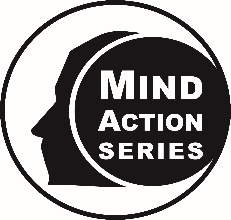 [Speaker Notes: "Textbook, Chapter, Page"]
The signs in the brackets must be the same because the sign of the last term of the trinomial is positive.
[Speaker Notes: "Textbook, Chapter, Page"]
[Speaker Notes: "Textbook, Chapter, Page"]
Before discussing the next examples, we need to deal with the concept of  “taking out a negative”. Consider the following expressions:
It is clear from the above that:
[Speaker Notes: "Textbook, Chapter, Page"]
Therefore, whenever you “take out a negative sign” when factorising an expression, the middle sign will always change in the brackets.
For example:
middle sign is positive and changes to a negative in the brackets
[Speaker Notes: "Textbook, Chapter, Page"]
middle sign is negative and changes to a positive in the brackets
middle sign is negative and changes to a positive in the brackets
[Speaker Notes: "Textbook, Chapter, Page"]
SIMPLIFICATION OF ALGEBRAIC FRACTIONS
MULTIPLICATION AND DIVISION
EXAMPLE 15
Simplify the following expressions:
(a)
[Speaker Notes: "Textbook, Chapter, Page"]
[Speaker Notes: "Textbook, Chapter, Page"]
(b)
[Speaker Notes: "Textbook, Chapter, Page"]
(c)
[Speaker Notes: "Textbook, Chapter, Page"]
EXAMPLE
Simplify the following expressions:
(a)
[Speaker Notes: "Textbook, Chapter, Page"]
(b)
[Speaker Notes: "Textbook, Chapter, Page"]
(c)
[Speaker Notes: "Textbook, Chapter, Page"]
EXAMPLE 17
Simplify:
(a)
[Speaker Notes: "Textbook, Chapter, Page"]
EXAMPLE 18
Simplify:
[Speaker Notes: "Textbook, Chapter, Page"]
[Speaker Notes: "Textbook, Chapter, Page"]
EXAMPLE 19
Simplify:
[Speaker Notes: "Textbook, Chapter, Page"]
EXAMPLE 20
Simplify:
Method 1
[Speaker Notes: "Textbook, Chapter, Page"]
[Speaker Notes: "Textbook, Chapter, Page"]
Method 2
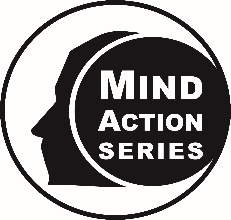 [Speaker Notes: "Textbook, Chapter, Page"]
EXAMPLE
Simplify:
(a)
[Speaker Notes: "Textbook, Chapter, Page"]
[Speaker Notes: "Textbook, Chapter, Page"]
[Speaker Notes: "Textbook, Chapter, Page"]
EXAMPLE
Simplify:
(a)
[Speaker Notes: "Textbook, Chapter, Page"]
[Speaker Notes: "Textbook, Chapter, Page"]
EXAMPLE
Simplify:
(a)
[Speaker Notes: "Textbook, Chapter, Page"]
[Speaker Notes: "Textbook, Chapter, Page"]
THE END